Výukový materiál vytvořen v rámci projektu VZDĚLÁVÁNÍ PRO KONKURENCESCHOPNOST – „Spolu to dokážeme“
Registrační číslo CZ.1.07/1.400/21.1099
Číslo materiálu: VY_52_INOVACE_13_SUDOKOPYTNÍCI PŘEŽVYKUJÍCÍ  
Škola: ZŠ Dr. Miroslava Tyrše Děčín, příspěvková organizace
Adresa: Vrchlického 630/5, Děčín 2
Autor: Mgr. Ludmila Svobodová
Název vzdělávacího materiálu: Sudokopytníci přežvykující
Vzdělávací oblast, vyučovací předmět: Člověk a příroda, přírodopis
Cílová skupina: Žáci 7. ročníku ZŠ
Klíčová slova: Sudokopytníci, bachor, čepec, kniha, slez, býložravec, rohy, parohy, domestikace, tur, zubr, bizon, koza, ovce, sob, srnec, jelen, daněk, velbloud.     
Anotace: Prezentace umožňuje žákům seznámit se se sudokopytníky přežvykujícími, kteří žijí ve volné přírodě, nebo jsou domestikováni.

Materiál byl vytvořen: 18. 2. 2012
Ověření ve výuce, třída:  5. 3. 2013, třída 7. A
1
VY_32_INOVACE_13_SUDOKOPYTNÍCI PŘEŽVYKUJÍCÍ
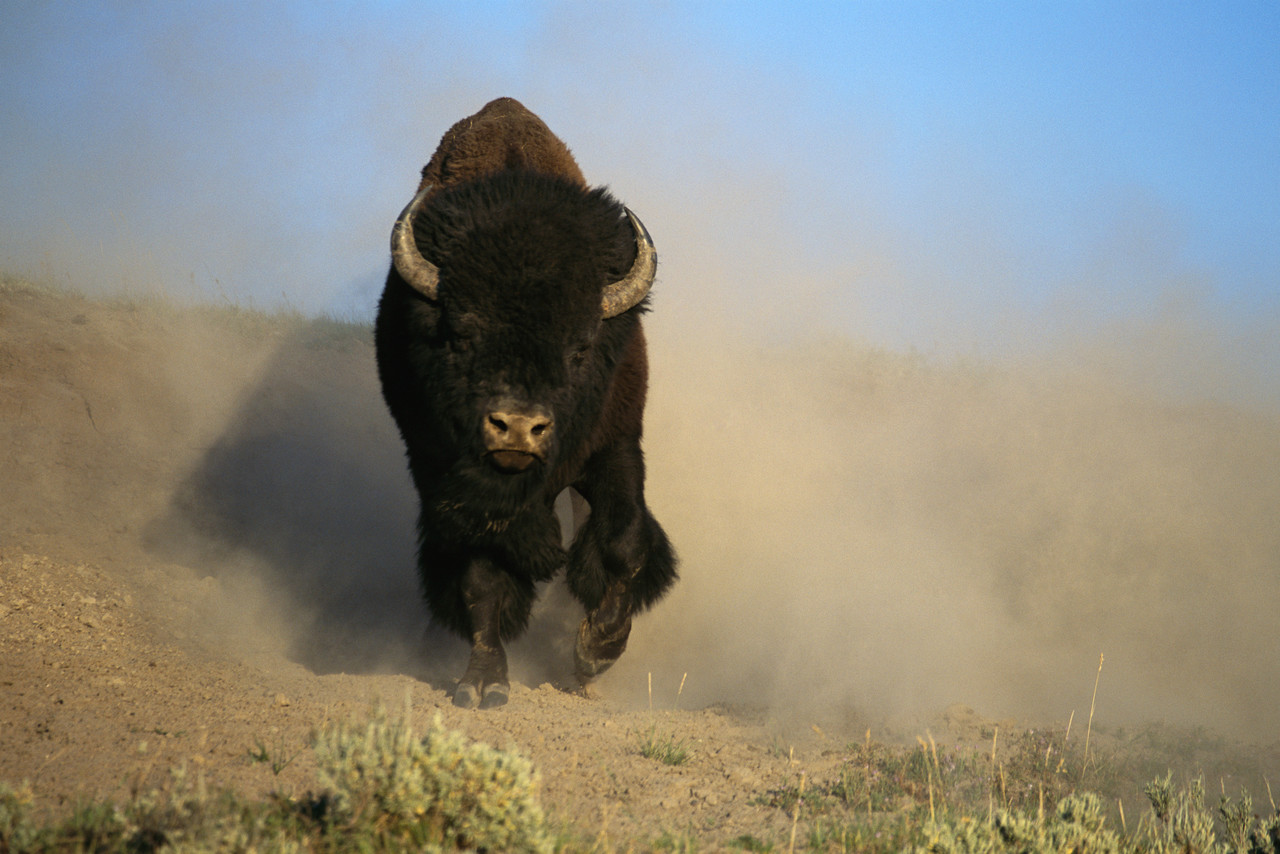 TŘÍDA: SAVCI
ŘÁD: SUDOKOPYTNÍCI
ČELEĎ: PŘEŽVYKUJÍCÍ
2
VY_32_INOVACE_13_SUDOKOPYTNÍCI PŘEŽVYKUJÍCÍ
Obr. č. 1
Samice tura domácího se nazývá kráva. Mléko produkuje až po narození mláděte.
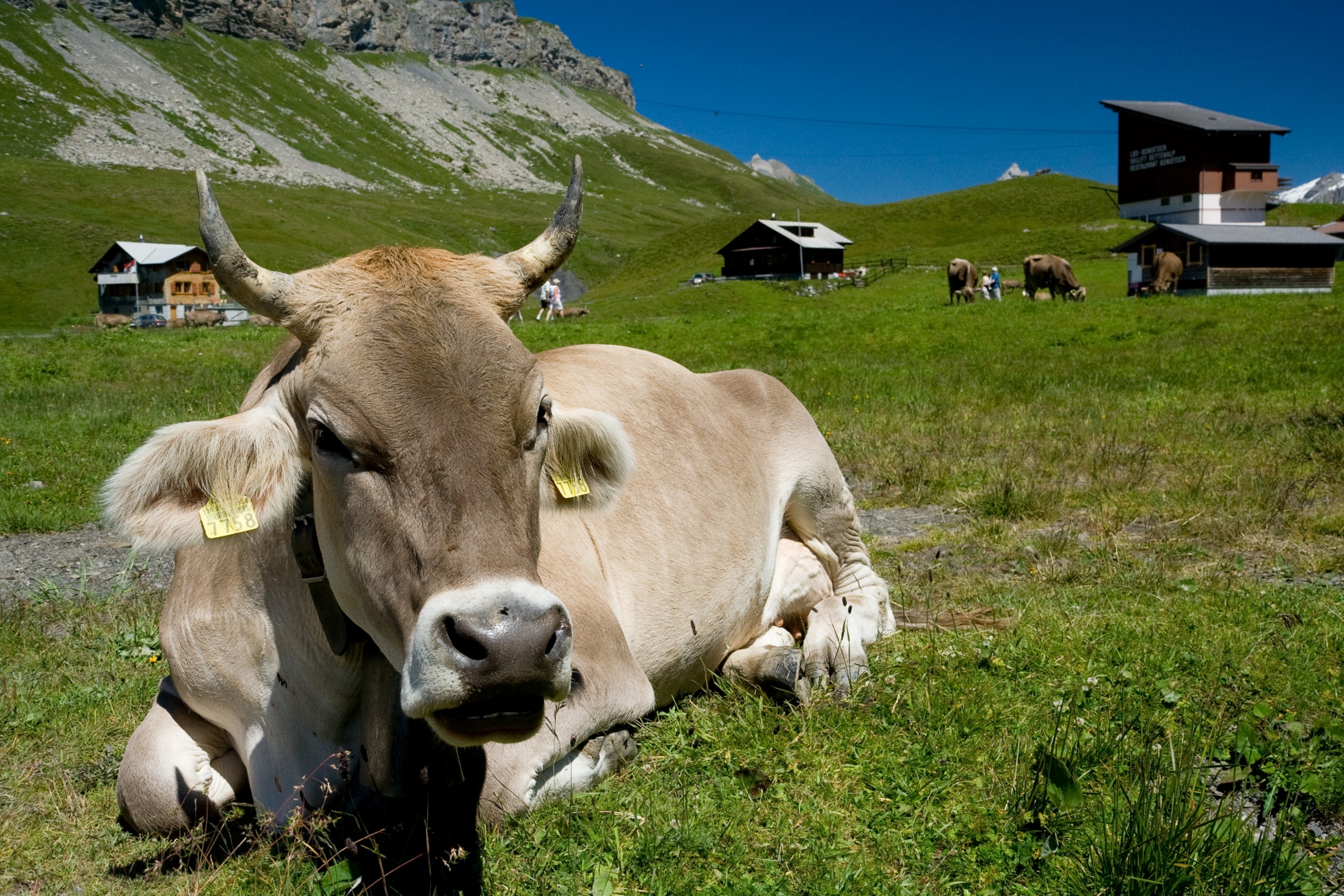 3
VY_32_INOVACE_13_SUDOKOPYTNÍCI PŘEŽVYKUJÍCÍ
Obr. č. 2
Samec tura domácího se nazývá býk. Rohy používá při vzájemných soubojích o samici. Býci se přetlačují, dokud jeden neustoupí.
4
VY_32_INOVACE_13_SUDOKOPYTNÍCI PŘEŽVYKUJÍCÍ
Obr. č. 3
Kráva, která ještě neměla mládě, se nazývá jalovice. Mléko produkuje až po narození mláděte. Tvoří se v mléčné žláze – vemeni.
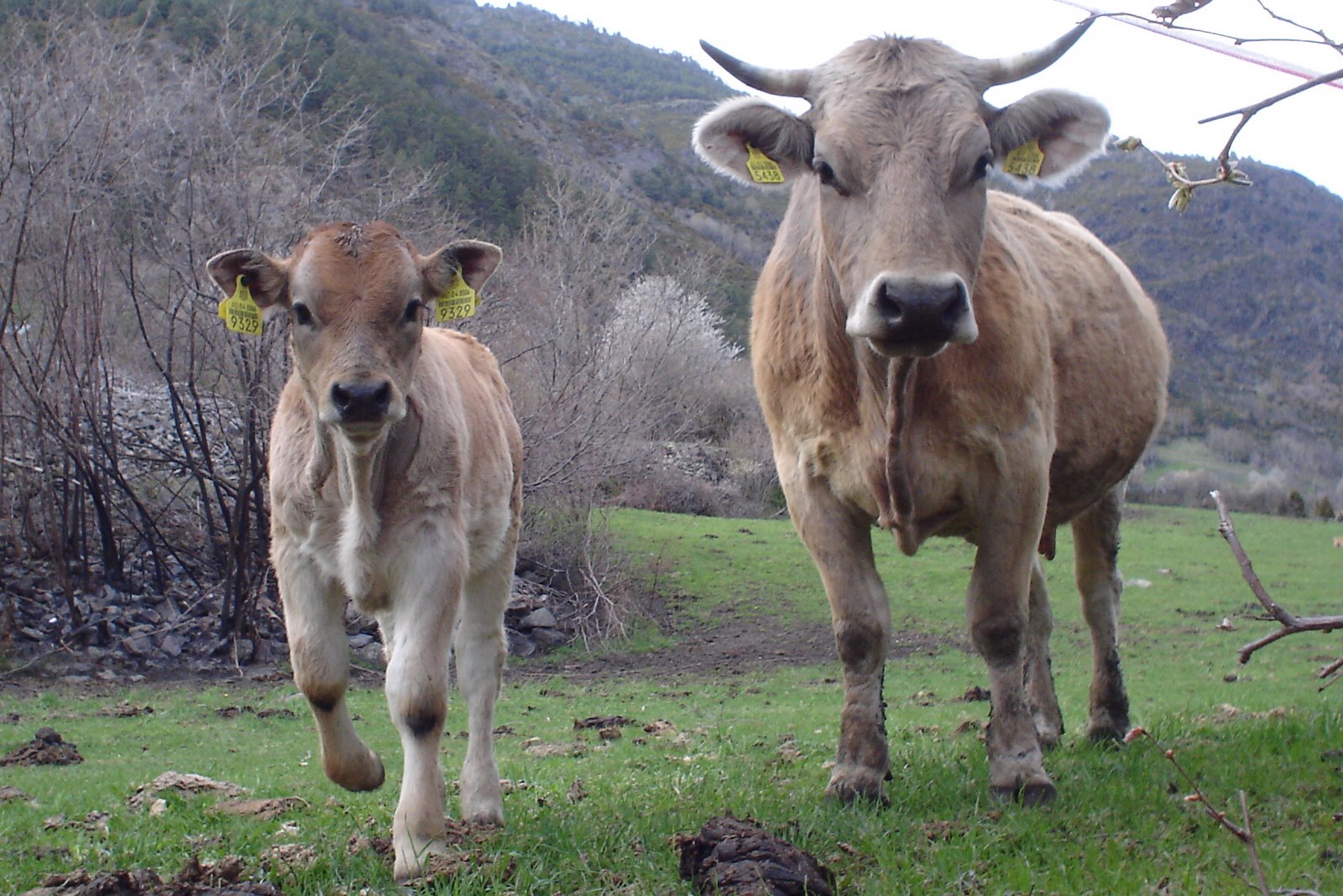 5
VY_32_INOVACE_13_SUDOKOPYTNÍCI PŘEŽVYKUJÍCÍ
Obr. č. 4
Zubr evropský žije ve stádech v počtu šesti až čtyřiceti jedinců, které vedou krávy. Přestárlí býci jsou samotáři. Za potravou zubři vycházejí navečer a ráno.
Zubr evropský je největší žijící přežvýkavec v Evropě. Největší populace žije v Bělověžském národním parku na hranicích Polska a Běloruska.
6
VY_32_INOVACE_13_SUDOKOPYTNÍCI PŘEŽVYKUJÍCÍ
Obr. č. 5
Bizon prérijní má podsaditou postavu a rohy po stranách hlavy. Tělo má kryté krátkou hnědou srstí, která  přechází v delší chlupy na hlavě a krku. Vyskytuje se na prériích a ve světlých lesích Severní Ameriky.
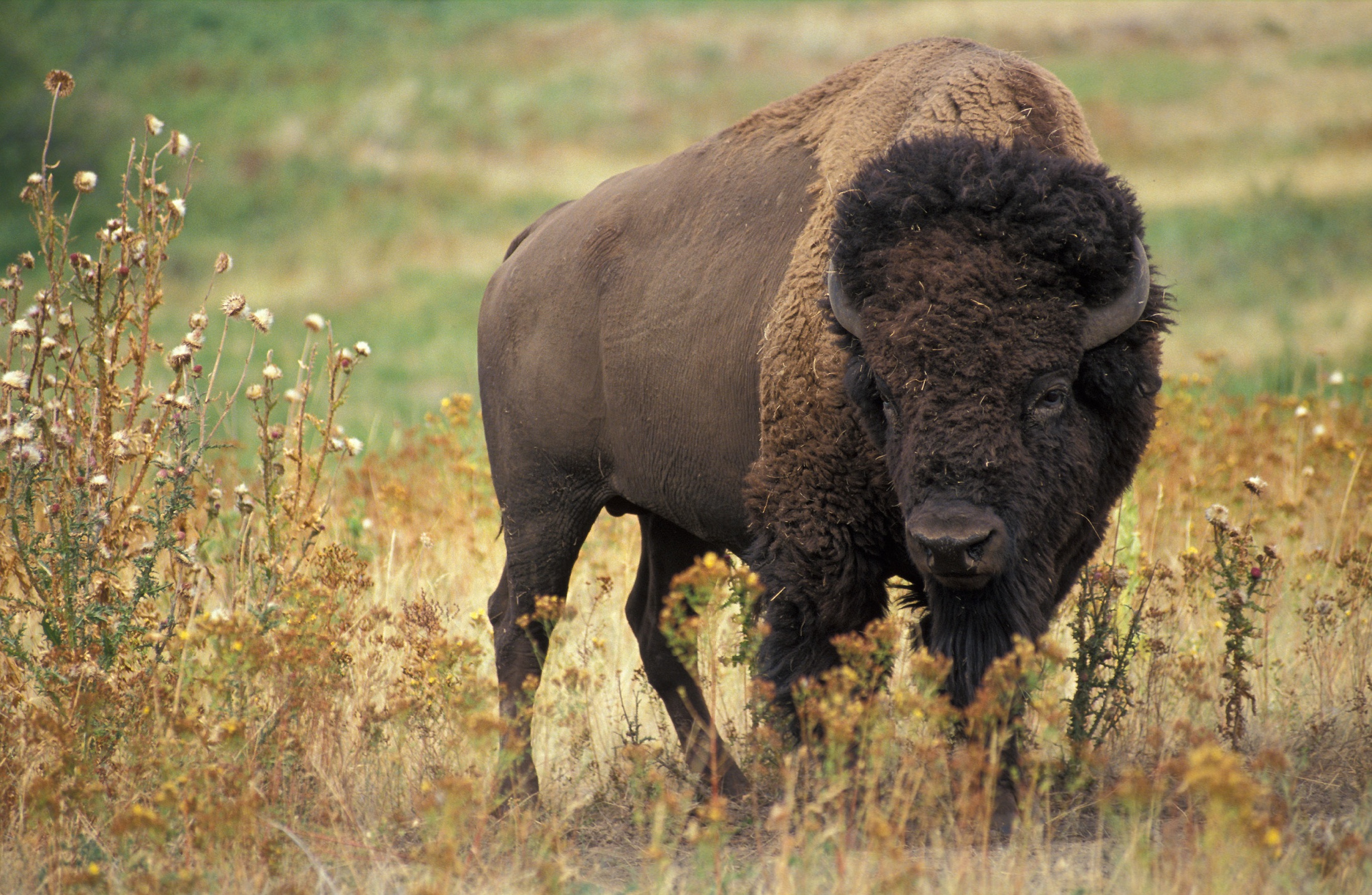 7
VY_32_INOVACE_13_SUDOKOPYTNÍCI PŘEŽVYKUJÍCÍ
Obr. č. 6
Kamzík horský Žije na horských loukách v pásmu kosodřeviny. V zimě se stahuje na níže položené pastviny. Velmi dobře a obratně šplhá.
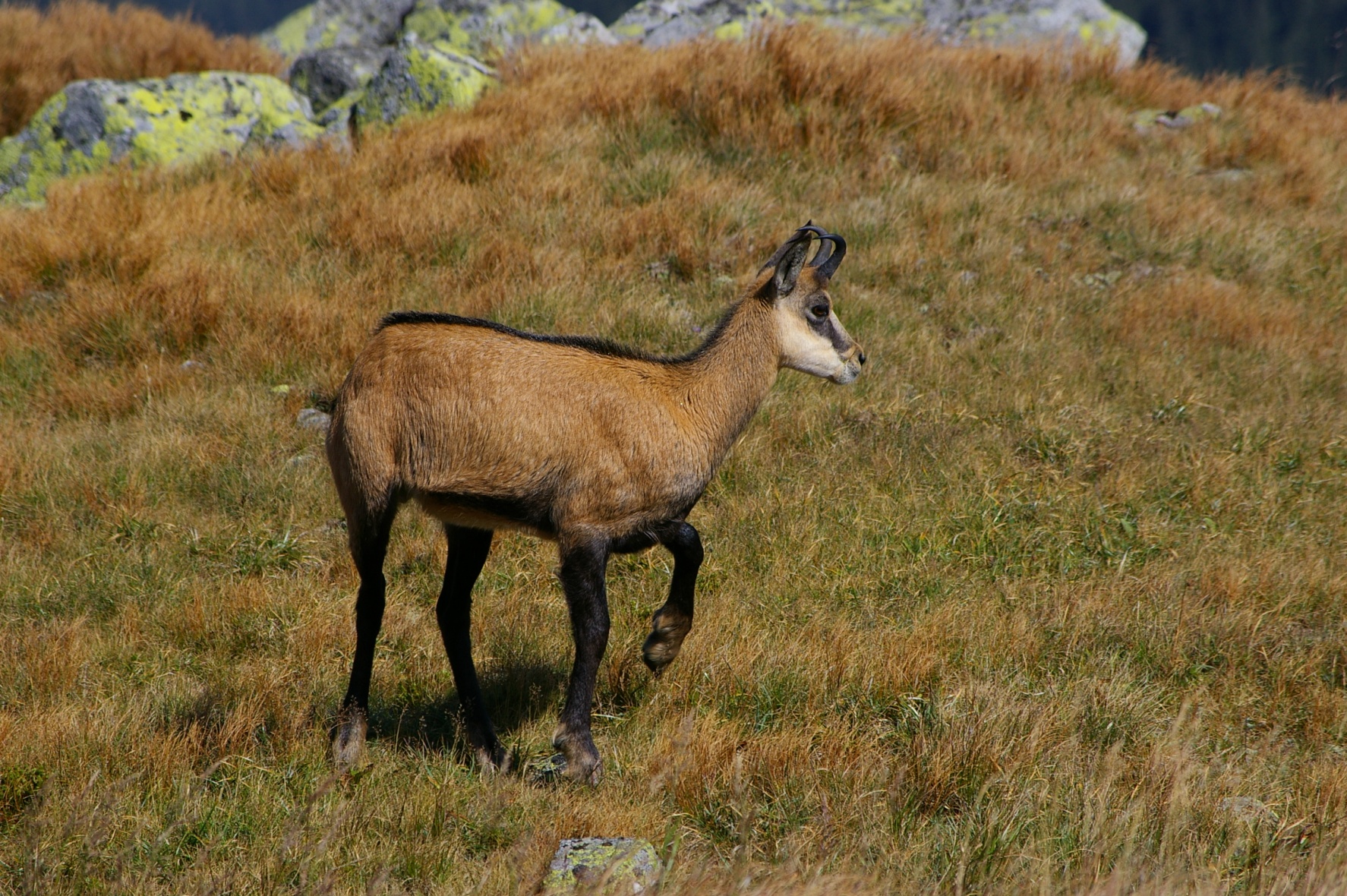 8
Obr. č. 7
VY_32_INOVACE_13_SUDOKOPYTNÍCI PŘEŽVYKUJÍCÍ
Koza domácí byla domestikována přibližně před 9 000 lety. Byla chována pro maso, mléko, srst, kůži i trus, kterým se topilo. Rohy mají většinou jen samci, ale jsou plemena, kde jsou rohaté i samice.
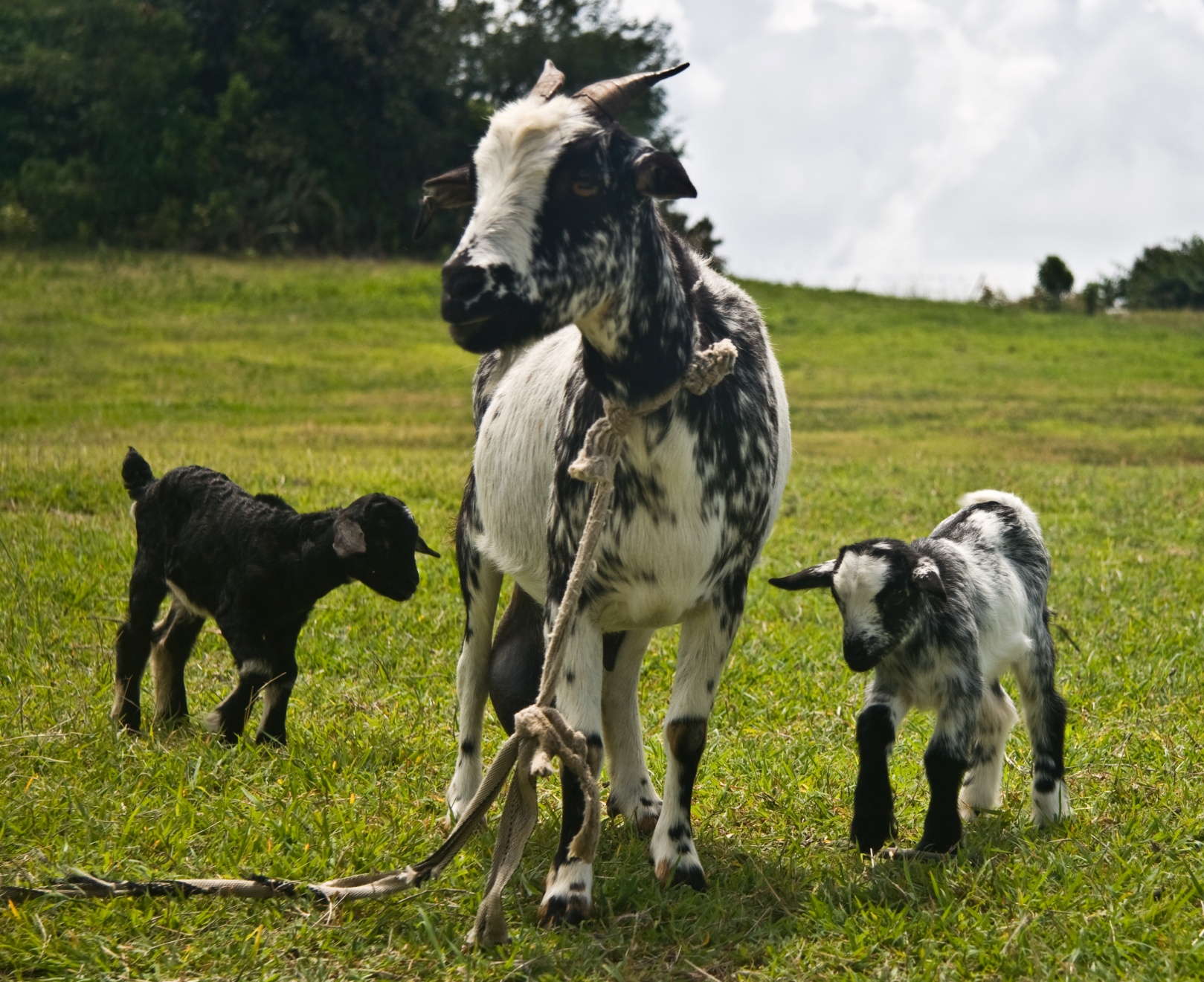 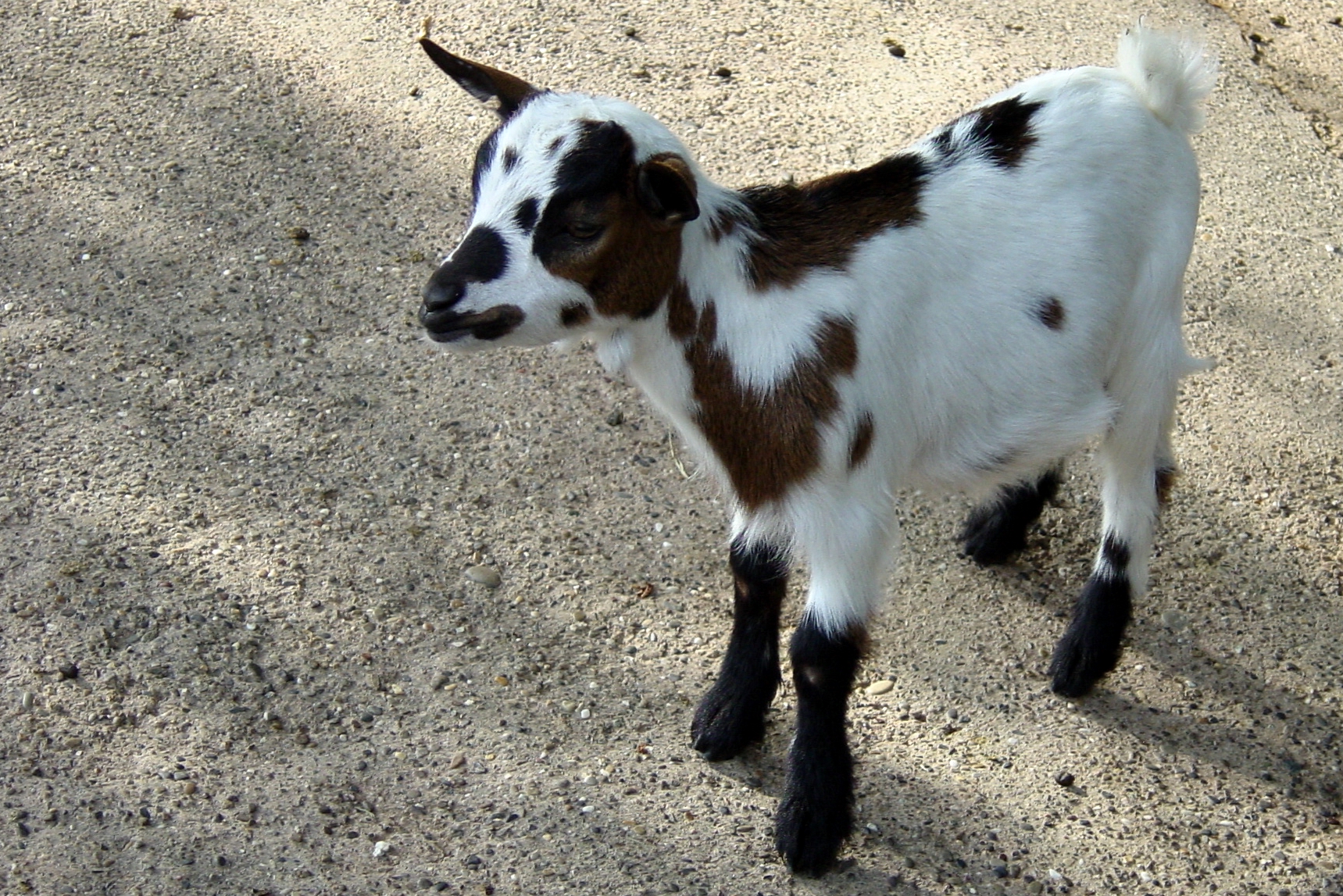 9
Obr. č. 8
Obr. č. 9
VY_32_INOVACE_13_SUDOKOPYTNÍCI PŘEŽVYKUJÍCÍ
Ovce domácí jsou člověkem chovány jako hospodářská zvířata téměř 10 000 let. Za tu dobu bylo vyšlechtěno velké množství plemen. Na rozdíl od divoce žijících ovci neztrácejí v létě srst a musí se pravidelně stříhat.
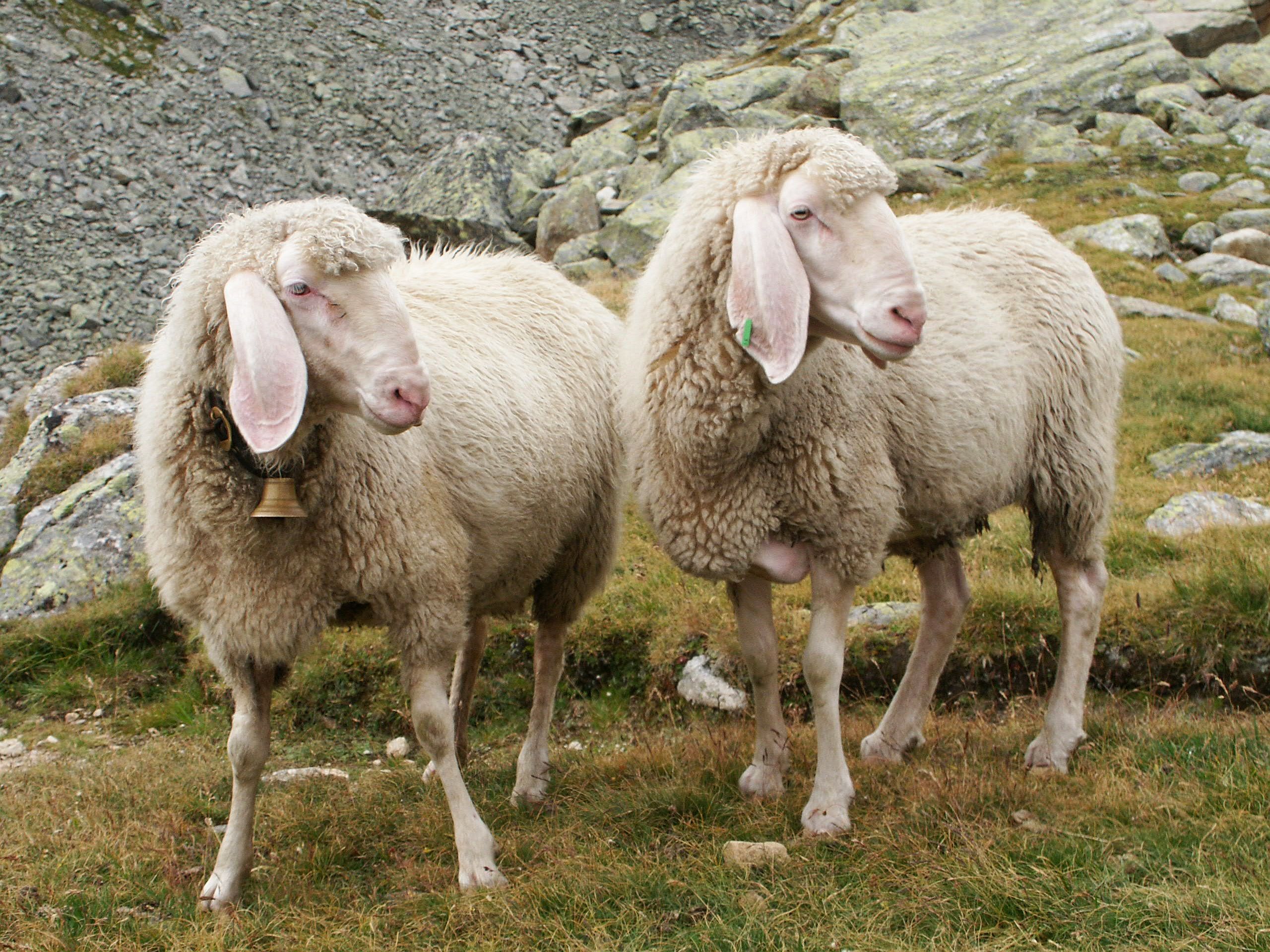 10
VY_32_INOVACE_13_SUDOKOPYTNÍCI PŘEŽVYKUJÍCÍ
Obr. č. 10
Sob polární neboli karibu je přežvýkavec z čeledi jelenovitých. Žije v subpolárních až polárních oblastech severní polokoule. Sob je chován pro mléko, maso, kůži  a je důležité tažné zvíře.
Samec soba polárního má na konci zploštělé parohy.  Široká kopýtka umožňují chůzi na sněhu, ledu i v rozbahněné tundře. Živí se rostlinnou potravou – bylinami, mechem, listím a výhonky keřů. V zimě vyhrabává ze sněhu lišejníky.
11
VY_32_INOVACE_13_SUDOKOPYTNÍCI PŘEŽVYKUJÍCÍ
Obr. č. 11
Srnec obecný 
je nejmenším zástupcem čeledi jelenovitých. Vyskytuje se v lesích, ale i na polích a loukách, kde se sdružuje do větších stád. Více jedinců na otevřených prostorách může snadněji postřehnout nebezpečí.
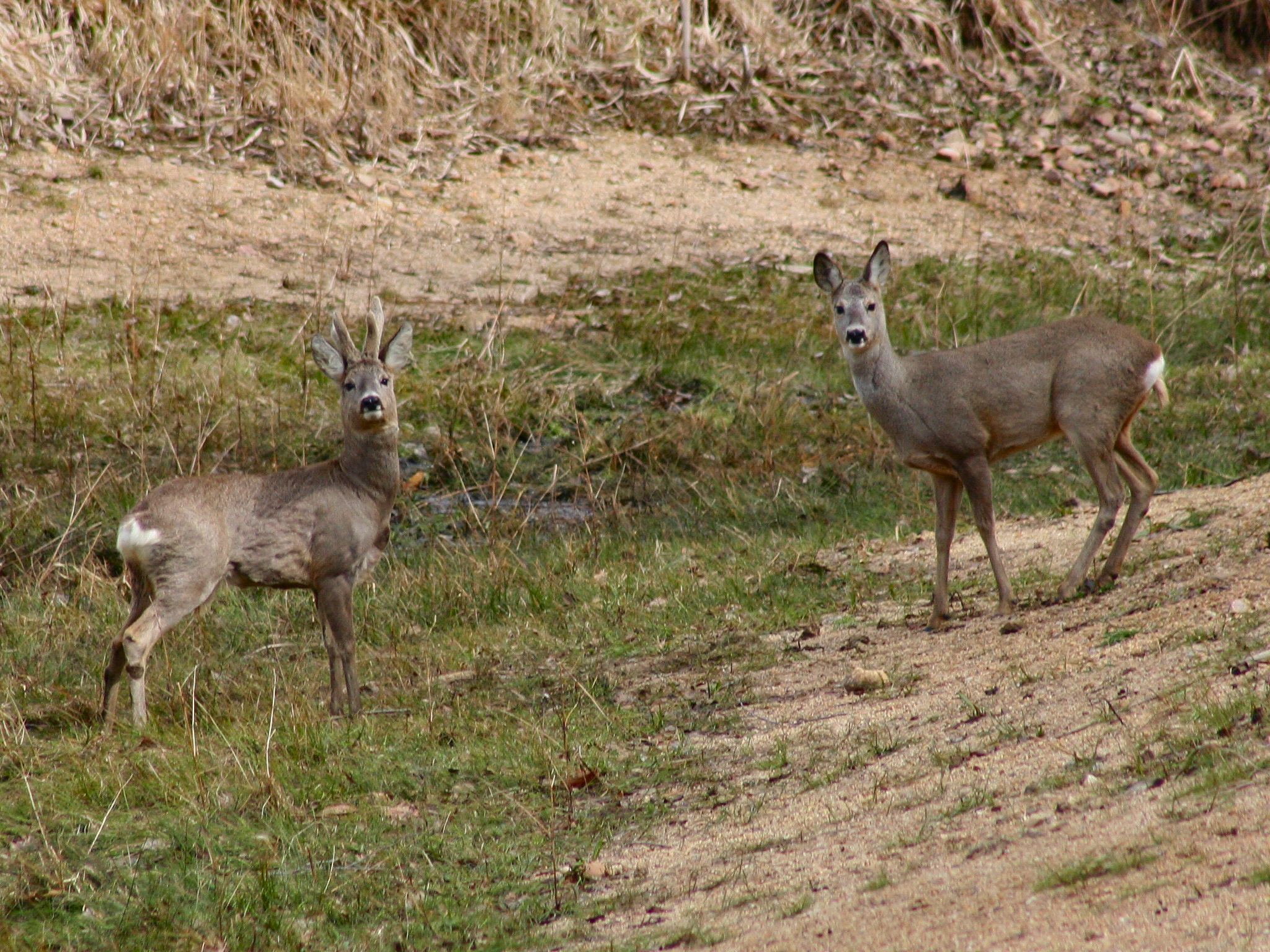 12
VY_32_INOVACE_13_SUDOKOPYTNÍCI PŘEŽVYKUJÍCÍ
Obr. č. 12
Jelen lesní Samci jelena žijí v malých skupinách, nebo jednotlivě. V ČR dospělé samce neohrožují žádní predátoři, jen člověk. V případě nebezpečí se jeleni brání parohy.
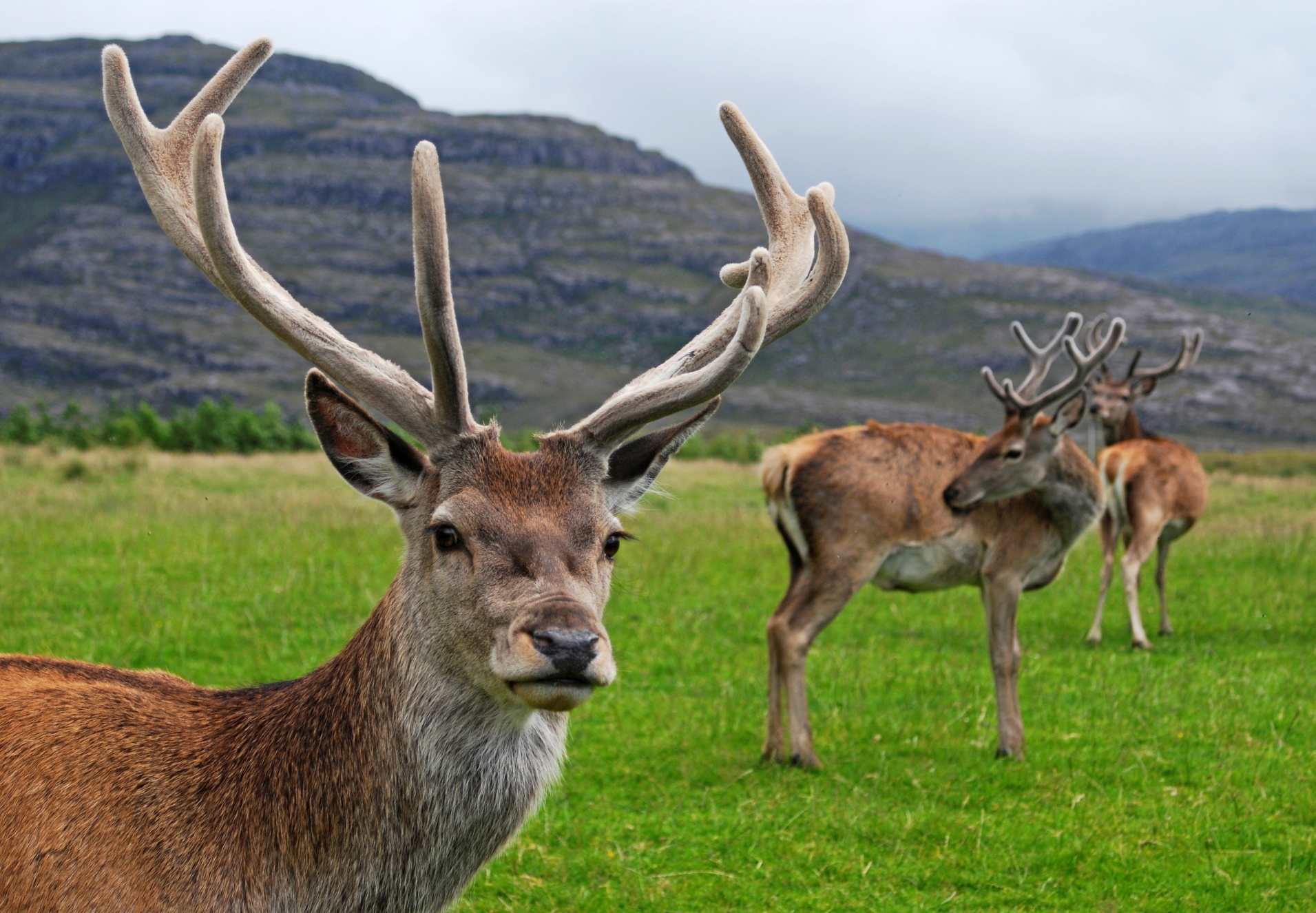 13
VY_32_INOVACE_13_SUDOKOPYTNÍCI PŘEŽVYKUJÍCÍ
Obr. č. 13
Samice jelena lesního rodí jedno až dvě mláďata. Po narození jsou několik dnů mláďata ukryta v travnatém porostu. Na matce jsou závislá ještě tři měsíce. Skvrnité ochranné zabarvení mizí až koncem léta.
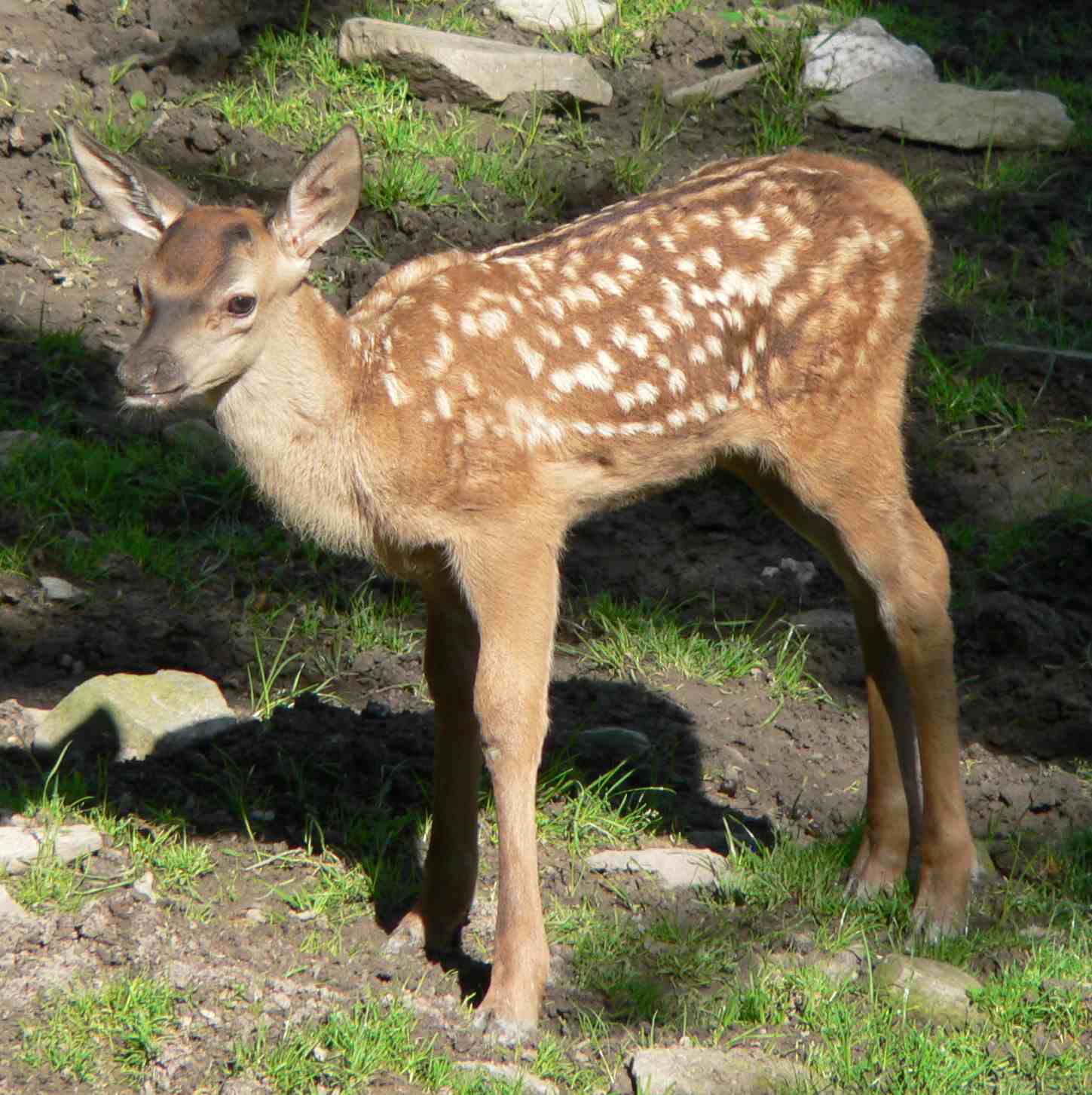 14
VY_32_INOVACE_13_SUDOKOPYTNÍCI PŘEŽVYKUJÍCÍ
Obr. č. 14
Daněk evropský pochází z oblasti kolem Středozemního moře a Malé Asie. Paroží samce je na konci lopatovitě rozšířené. Shazují jej v květnu.
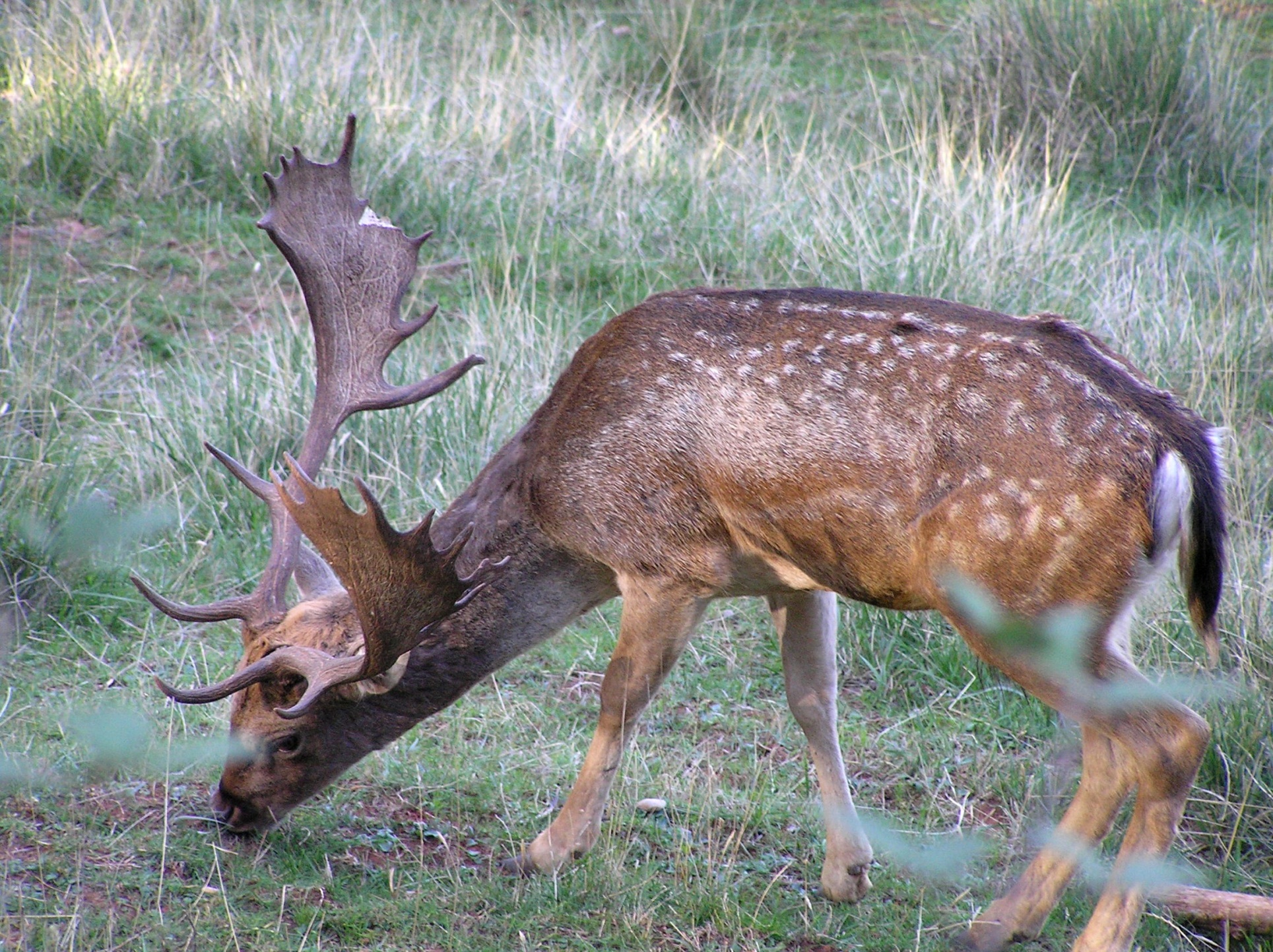 15
VY_32_INOVACE_13_SUDOKOPYTNÍCI PŘEŽVYKUJÍCÍ
Obr. č. 15
Samice daňka evropského porodí jedno až tři mláďata. Brzy po narození následují matku, která je kojí tři až čtyři měsíce.
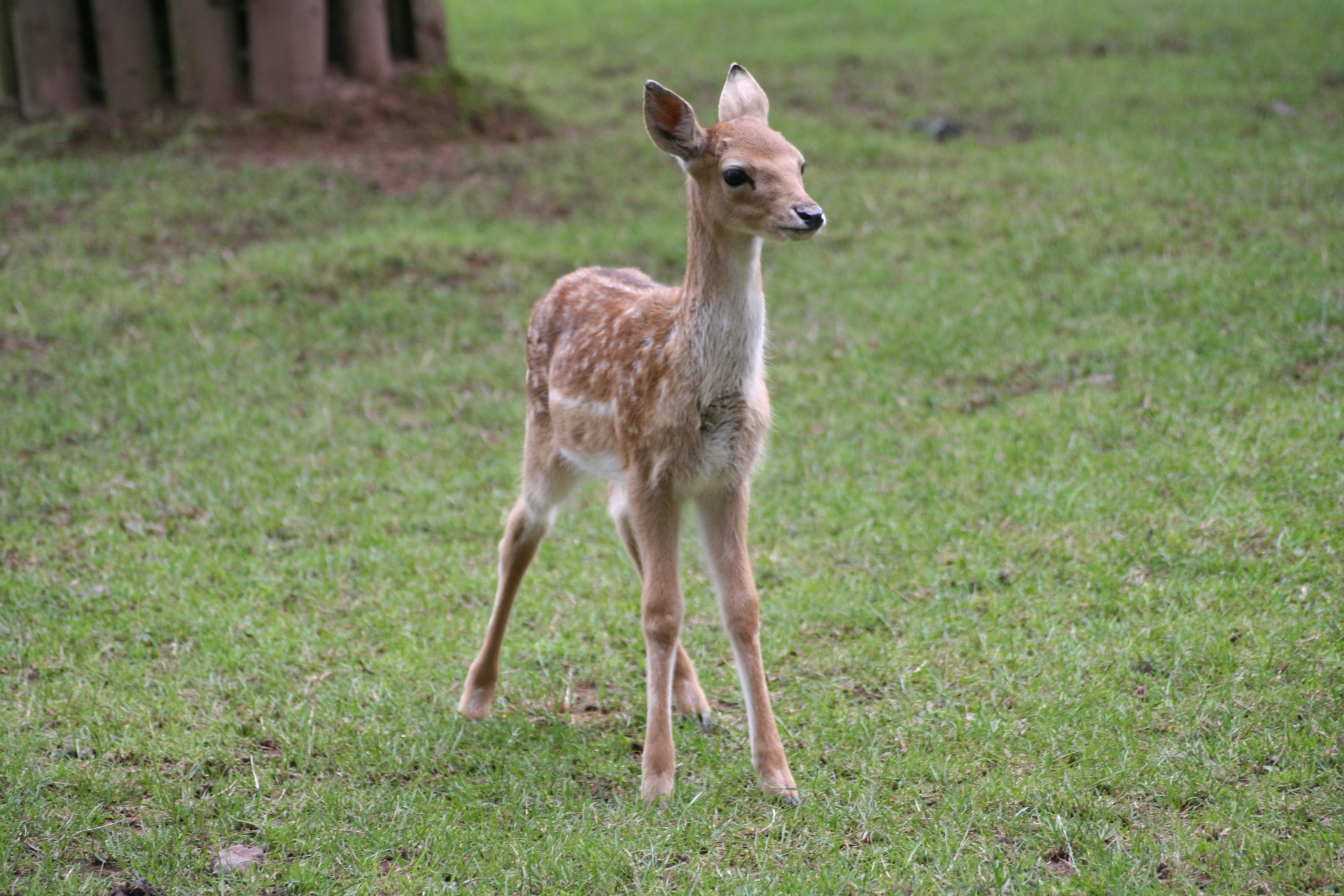 16
Obr. č. 16
VY_32_INOVACE_13_SUDOKOPYTNÍCI PŘEŽVYKUJÍCÍ
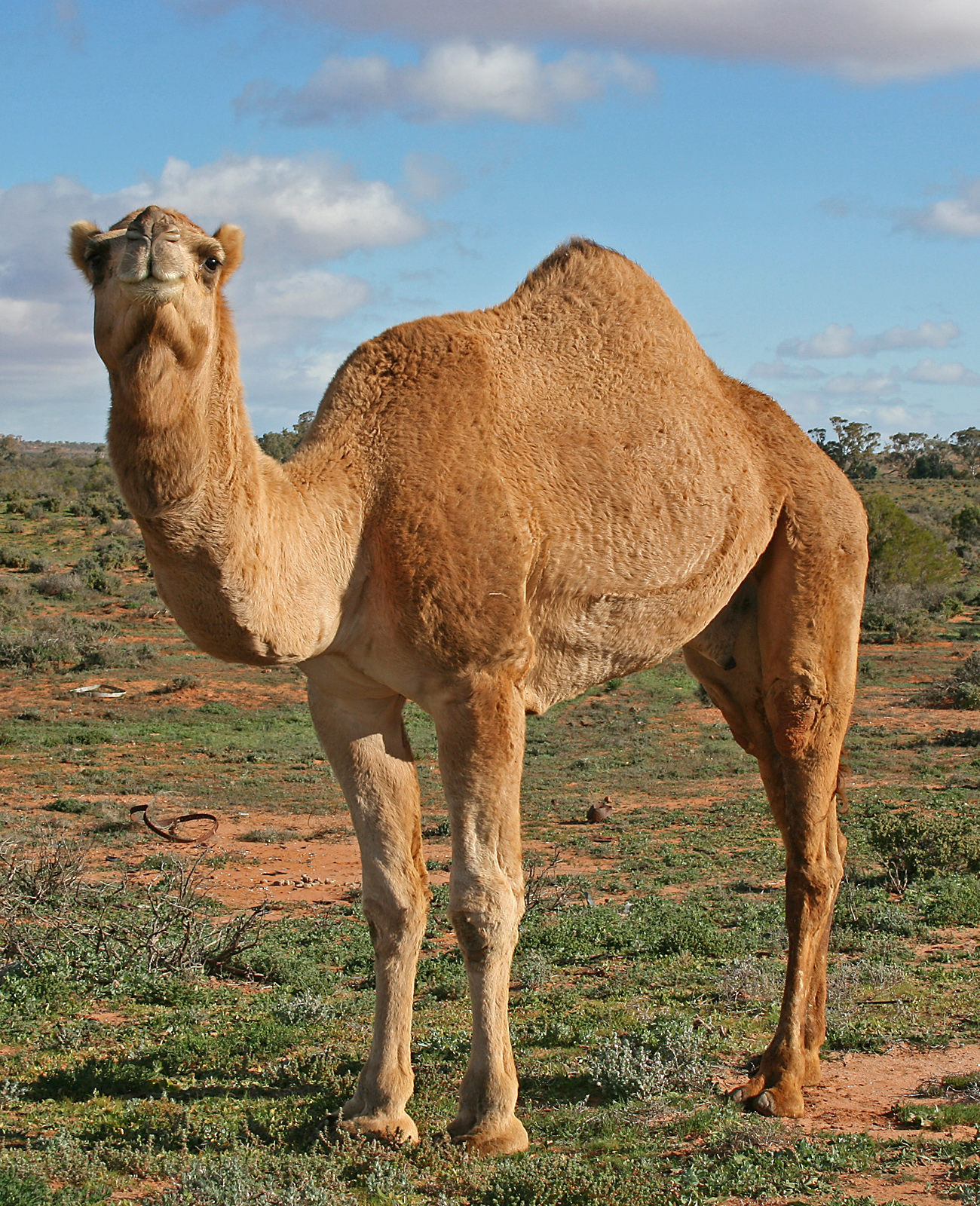 Velbloudi mají velké oči i nozdry a výborně vyvinutý zrak i čich.
Oči před vniknutím písku při písečných bouřích chrání silné dlouhé řasy.
Vniknutí písku do dutiny nosní brání štěrbinovité nozdry, které se uzavírají.
Velbloud jednohrbý – dromedár  - má na hřbetě jeden hrb se zásobním tukem. Jeho odbouráním vzniká energie a voda.
17
VY_32_INOVACE_13_SUDOKOPYTNÍCI PŘEŽVYKUJÍCÍ
Obr. č. 17
Velbloudi dokáží přežít týdny i měsíce bez vody. Mohou ztratit až jednu čtvrtinu hmotnosti. U zdroje vody se dokáží vydatně napít a během deseti minut ztrátu vody vyrovnat.
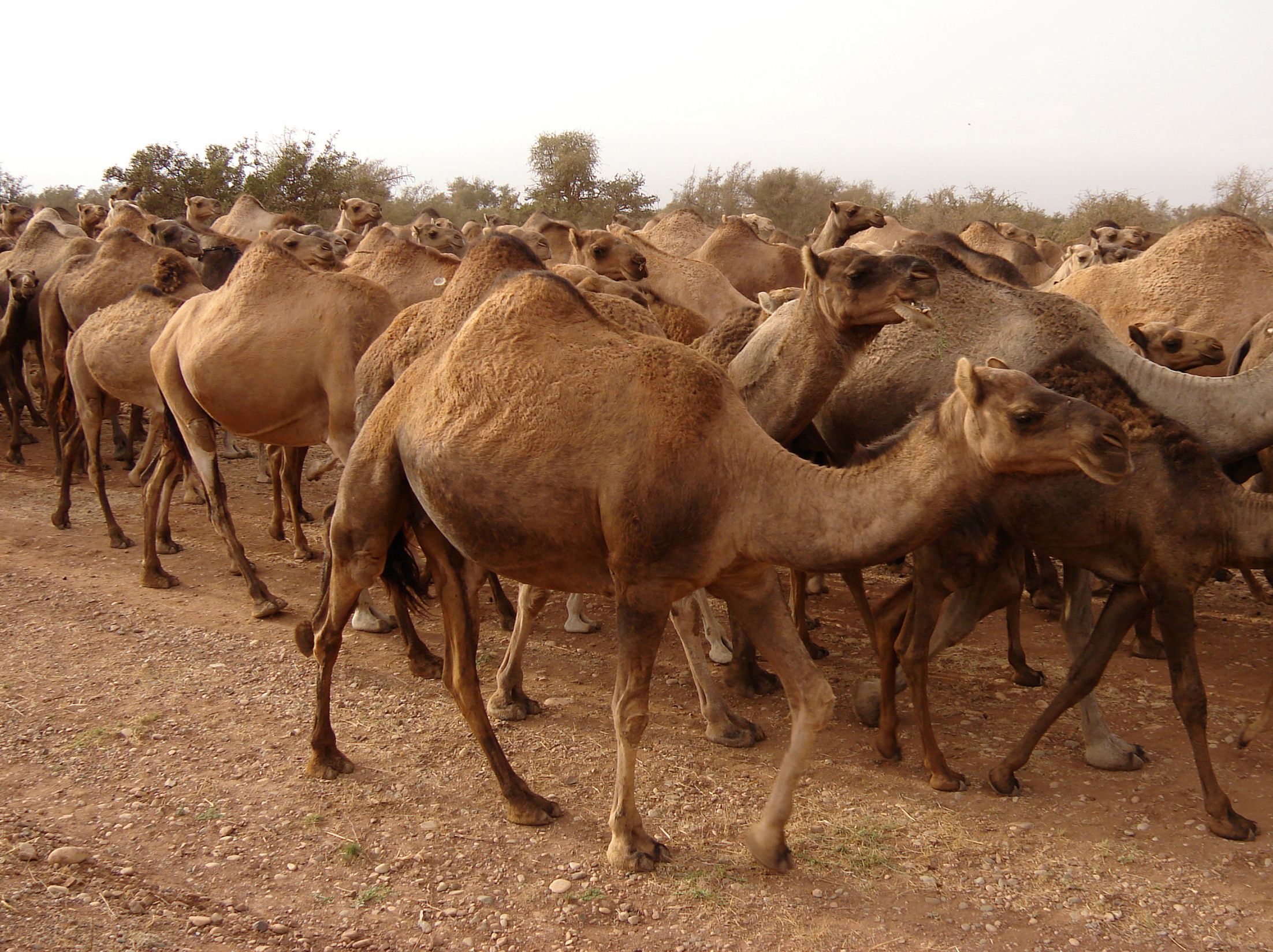 18
VY_32_INOVACE_13_SUDOKOPYTNÍCI PŘEŽVYKUJÍCÍ
Obr. č. 18
Samice rodí po březosti dlouhé 365 až 440 dní jedno mládě, které saje mléko po dobu téměř jednoho roku.
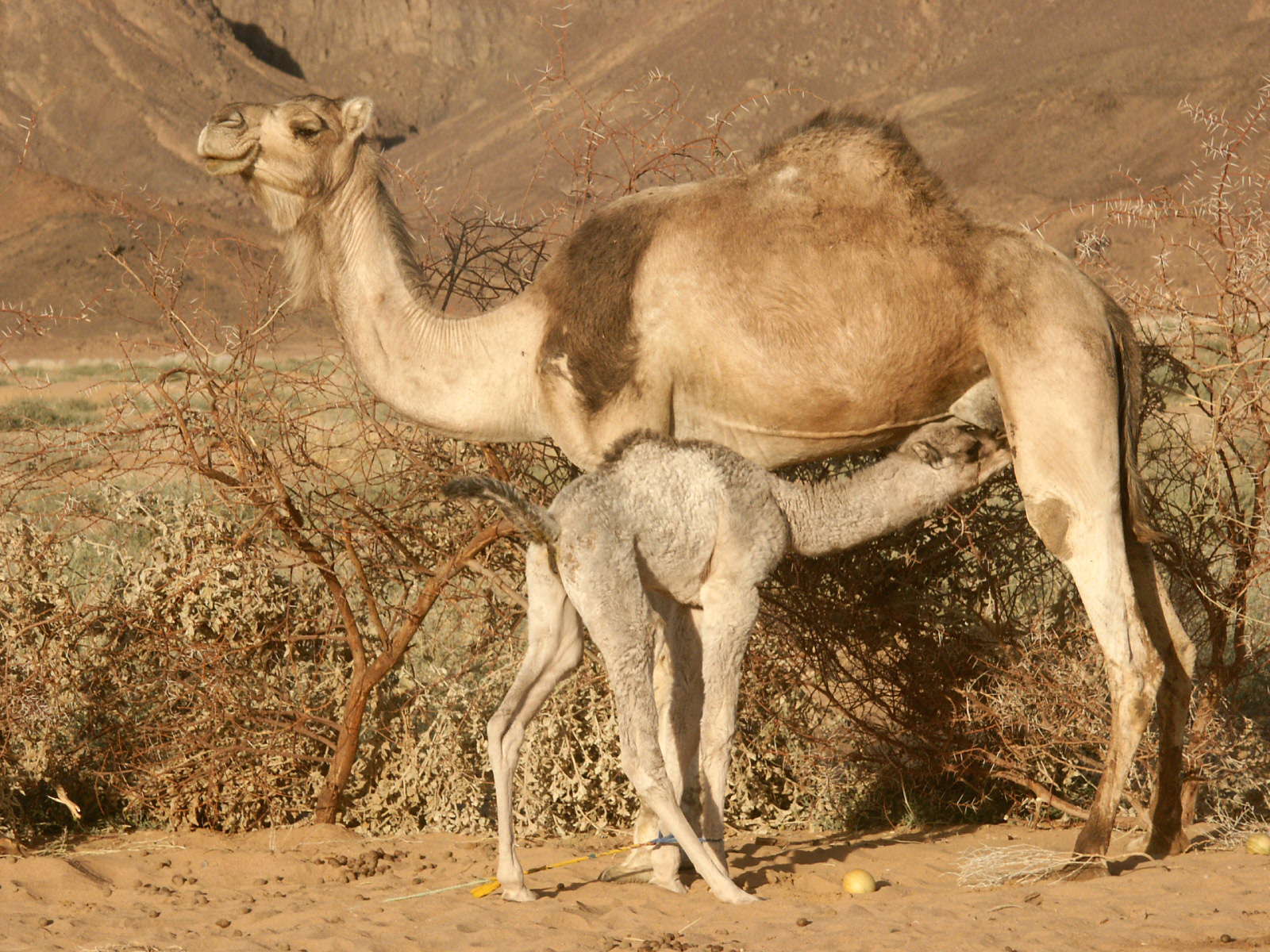 19
VY_32_INOVACE_13_SUDOKOPYTNÍCI PŘEŽVYKUJÍCÍ
Obr. č. 19
Velbloud dvouhrbý - drabař - se vyskytuje v Číně a v Mongolsku. Velbloudi mají schopnost vázat v těle vodu. Zadržují ji ve výstelce žaludku, dokáží i zahušťovat moč. V noci jim tělesná teplota klesá a přes den stoupá, aby se nepotili a nemuseli se tak ochlazovat.
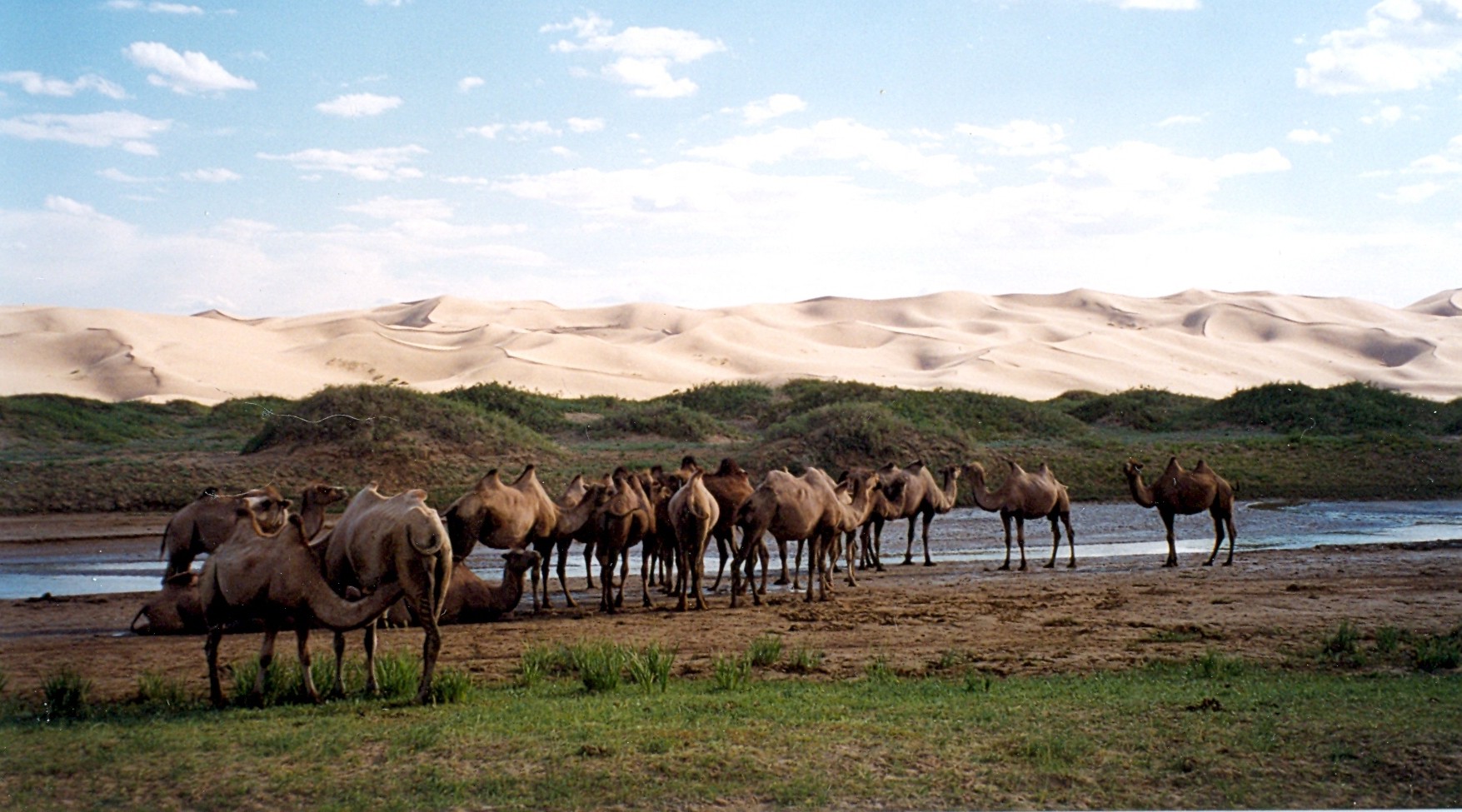 20
VY_32_INOVACE_13_SUDOKOPYTNÍCI PŘEŽVYKUJÍCÍ
Obr. č. 20
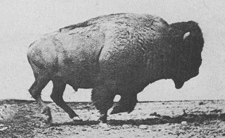 Sudokopytníci přežvykující jsou velcí býložravci.
Mají čtyřdílný žaludek. Bachor, čepec a kniha jsou předžaludky (vychlípeniny jícnu). Vlastním žaludkem je slez.
Uškubnutou  potravu nejprve rozžvýkají a spolknou do bachoru. Zalehnou na klidné místo.
Natrávená  směs se vrací zpět do úst, znovu rozmělní a promíchá se slinami. Dál putuje do čepce a knihy, kde se odstraní přebytečná voda. Nakonec putuje do slezu.
21
VY_32_INOVACE_13_SUDOKOPYTNÍCI PŘEŽVYKUJÍCÍ
Obr. č. 27
Zdroje obrázků
Snímek č. 1 – Bizon. Dostupný na WWW: <http://office.microsoft.com/cs-cz/images/results.aspx?qu=bizon&ex=2#ai:MP900180428|>.
Snímek č. 2 – Tur domácí. IKIWANER. http://commons.wikimedia.org [online]. 15. 7. 2004 [cit. 25.5.2013]. Dostupný pod licencí Creative Commons na WWW: <http://commons.wikimedia.org/wiki/File:Melchsee-Frutt_Kuh.jpg>.
Snímek č. 3 – Tur domácí. GERARDM. http://da.wikipedia.org [online]. [cit. 31.5.2012]. Dostupný pod licencí Creative Commons na WWW: <http://da.wikipedia.org/wiki/Fil:Heckrund2.JPG>.
Snímek č. 4 – Tur domácí. NOESVERITAT. http://bxr.wikipedia.org [online]. 5. 2008 [cit. 5.6.2012]. Dostupný pod licencí Creative Commons na WWW: <http://bxr.wikipedia.org/wiki/File:Vaca.JPG>.
Snímek č. 5  – Zubr evropský. KOTOWSKI, Henryk. http://cs.wikipedia.org [online]. 28. 2. 2005 [cit. 5.6.2012]. Dostupný pod licencí Creative Commons na WWW: <http://cs.wikipedia.org/wiki/Soubor:Wisent.jpg>.
Snímek č. 6 – Bizon americký. Dykinga, Jack. http://cs.wikipedia.org [online]. 28. 9. 2005 [cit. 5.6.2012]. Dostupný pod licencí {{PD-USGov-USDA-ARS}} na WWW: <http://cs.wikipedia.org/wiki/Soubor:American_bison_k5680-1.jpg>.
Snímek č. 7  – Kamzík horský. BOSKAR. http://de.wikipedia.org [online]. 24. 8. 2007 [cit. 5.6.2012]. Dostupný pod licencí Creative Commons na WWW: <http://de.wikipedia.org/w/index.php?title=Datei:Imgp7951.jpg&filetimestamp=20070914190736>.
Snímek č. 8  – Koza domácí. PRATT, Jason. http://en.wikipedia.org [online]. 1. 9. 2008 [cit. 6.6.2012]. Dostupný pod licencí Creative Commons na WWW: <http://en.wikipedia.org/wiki/File:Grenadine_Goat_and_Kids.jpg>.
Snímek č. 9  – Koza domácí. RICH, Lionel. http://sk.wikipedia.org [online]. 2. 8. 2005 [cit. 5.6.2012]. Dostupný pod licencí Creative Commons na WWW: <http://sk.wikipedia.org/wiki/S%C3%BAbor:Chevreau.jpg>.
Snímek č. 10  – Ovce domácí. MITTENECKER. http://de.wikipedia.org [online]. 31. 7. 2006 [cit. 6.6.2012]. Dostupný pod licencí Creative Commons na WWW: <http://de.wikipedia.org/w/index.php?title=Datei:Schafe_Bergweide.jpg&filetimestamp=20060731014401>.
Snímek č. 11  – Sob polární. BUISSE, Alexandre. http://cs.wikipedia.org [online]. 18. 8. 2007 [cit. 6.6.2012]. Dostupný pod licencí Creative Commons na WWW: <http://cs.wikipedia.org/wiki/Soubor:20070818-0001-strolling_reindeer.jpg>.
Snímek č. 12  – Srnec obecný. JOJO. http://commons.wikimedia.org [online]. 1. 7. 2007 [cit. 6.6.2012]. Dostupný pod licencí Creative Commons na WWW: <http://commons.wikimedia.org/wiki/File:Capreolus_capreolus_Jojo.jpg>.
22
VY_32_INOVACE_13_SUDOKOPYTNÍCI PŘEŽVYKUJÍCÍ
Snímek č. 13  – Jelen lesní. KARATAY, Mehmet. http://commons.wikimedia.org [online]. 1. 8. 2007 [cit. 6.6.2012]. Dostupný pod licencí Creative Commons na WWW: <http://commons.wikimedia.org/wiki/File:RedDeerStag.jpg?uselang=es>.
Snímek č. 14  – Jelen lesní. BS THURNER, Hof. http://fi.wikipedia.org [online]. 2007 [cit. 6.6.2012]. Dostupný pod licencí Creative Commons na WWW: <http://fi.wikipedia.org/wiki/Tiedosto:Rothirsch_Kalb_070816_7.jpg>.
Snímek č. 15  – Daněk evropský. COSASDEBEAS. http://fr.wikipedia.org [online]. 6. 6. 2010 [cit. 6.6.2012]. Dostupný pod licencí Creative Commons na WWW: <http://fr.wikipedia.org/wiki/Fichier:Gamo.JPG>.
Snímek č. 16 – Daněk evropský. TRAROTH. http://pl.wikipedia.org [online]. 16. 8. 2005 [cit. 6.6.2012]. Dostupný pod licencí Creative Commons na WWW: <http://pl.wikipedia.org/w/index.php?title=Plik:Silz_daim13.jpg&filetimestamp=20050825152921>.
Snímek č. 17 – Velbloud jednohrbý. JJRON. http://cs.wikipedia.org [online]. 7. 7. 2007 [cit. 6.6.2012]. Dostupný pod licencí Creative Commons na WWW: <http://cs.wikipedia.org/wiki/Soubor:07._Camel_Profile,_near_Silverton,_NSW,_07.07.2007.jpg>.
Snímek č. 18 – Velbloud jednohrbý. CHRUMPS. http://ru.wikipedia.org [online]. 7. 8. 2007 [cit. 6.6.2012]. Dostupný pod licencí Creative Commons na WWW: r<http://ru.wikipedia.org/wiki/%D0%A4%D0%B0%D0%B9%D0%BB:Herd_of_dromedaries,_Marocco.jpg>.
Snímek č. 19 – Velbloud jednohrbý. GARRONDO. http://ru.wikipedia.org [online]. 12. 2004 [cit. 6.6.2012]. Dostupný pod licencí Creative Commons na WWW: <http://ru.wikipedia.org/wiki/%D0%A4%D0%B0%D0%B9%D0%BB:Camelcalf-feeding.jpg>.
Snímek č. 20 – Velbloud dvouhrbý. DORON. http://en.wikipedia.org [online]. 7. 2000 [cit. 6.6.2012]. Dostupný pod licencí Creative Commons na WWW: <http://en.wikipedia.org/wiki/File:KhongorynElsCamels.jpg>.
Snímek č. 27 – Bizon severoamerický. Eadweard Muybridge, http://de.wikipedia.org [online]. 1887 [cit. 5.6.2012].  Dostupný pod licencí {{PD-old}} na WWW: <http://de.wikipedia.org/w/index.php?title=Datei:Muybridge_Buffalo_galloping.gif&filetimestamp=20090930083349>.
23
VY_32_INOVACE_13_SUDOKOPYTNÍCI PŘEŽVYKUJÍCÍ